ADABIYOT
6- sinf
Mavzu: Muqimiy hayoti va ijodi
Muqimiy
Muhammad Aminxo‘ja Mirzaxo‘ja o‘g‘li Muqimiy 1850- yilda Qo‘qon shahrining Bekvachcha mahallasida novvoy oilasida tavallud topadi.
Ta’lim-tarbiya
Badiiy ijodga erta qiziqishida
 onasi, qobiliyatli ayol 
Oyshabibi aytib bergan
 ertak va qo‘shiqlarining
 ta’siri kuchli bo‘ldi.
Ilm izlab
Qo‘qondagi  “Hokim oyim” madrasasida  ta’lim oladi.
1872-1873-yillarda Buxoroga borib, u yerdagi “Mehtar anbar” madrasasida o‘qishni davom ettiradi.
Muqimiyning asosiy kasbi
Muhammad Yusuf Xattotdan ta’lim olib, xushxat bo‘lib yetishgan Muqimiyga xattotlik asosiy kasb va tirikchilik manbai bo‘lib xizmat qiladi.
Xattotlik-asarlarni husnixat bilan ko‘chirib, kitob holiga keltirish bilan shug‘ullanish, yozuv san’atidir.
Muqimiy adabiy guruhga rahbar
Muqimiy Qo‘qonda Furqat, Zavqiy, Nisbat, Muhayyir, G‘aribiy,
 Nasimiy, Mavlaviy va boshqa shoirlardan tashkil topgan adabiy
 guruhga boshchilik qiladi.
Xastalik umrning zavoli
Muqimiy xastalik tufayli
 1903-yilda, 53 yoshida 
vafot etadi.
Adabiy meros
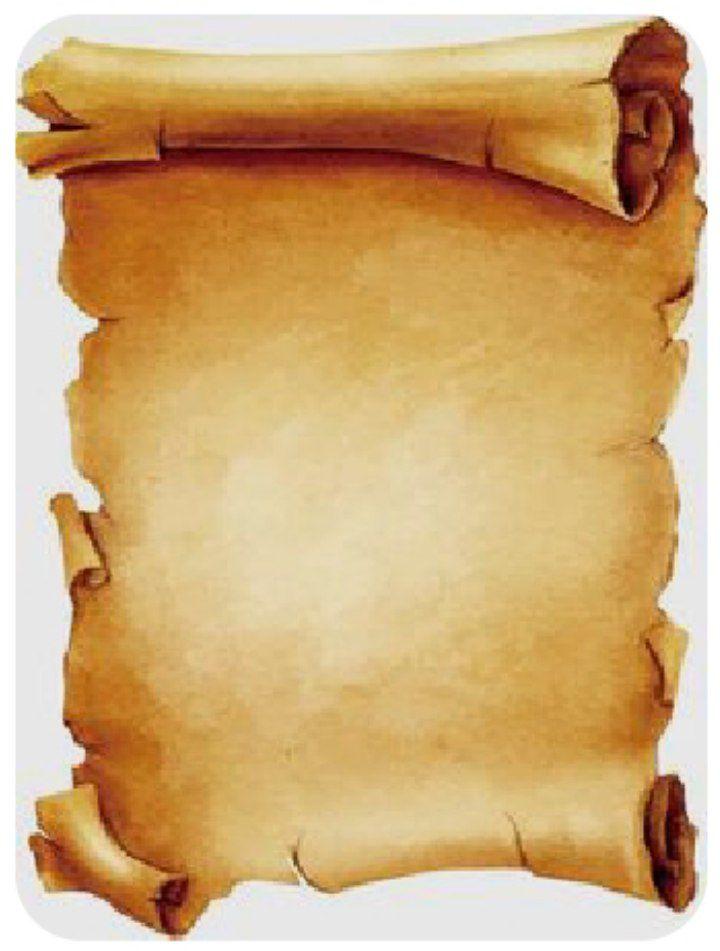 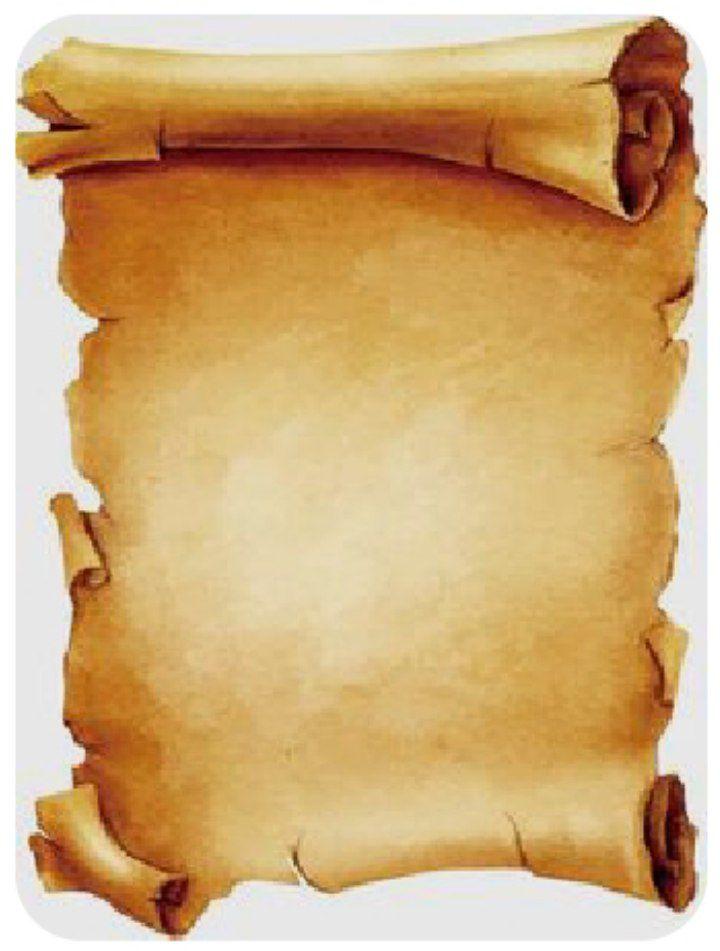 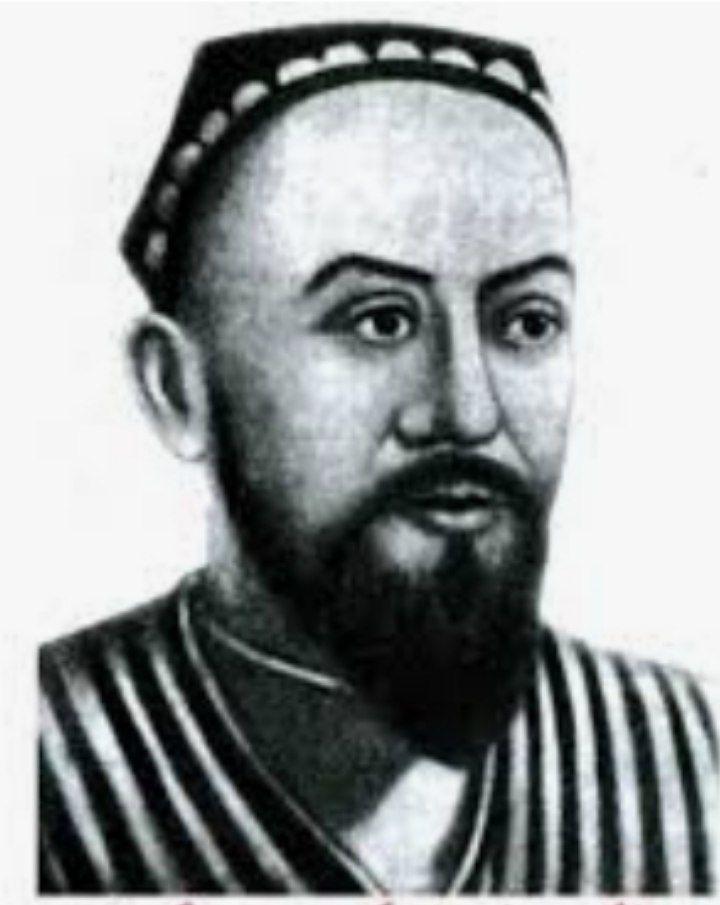 1907-yil
1910-yil
“Devoni Muqimiy”
“Muqimiy 
maa hajviyot”
10 ming
Xayrli ish
“Muqimiy bayozi” deb nomlangan to‘plam G‘afur G‘ulom tomonidan tuzilgan.
1950-yilda  Moskvada Muqimiyning  “Lirika i satira”(Lirika va satira) nomli ikkinchi to‘plami rus tilida nashr etildi.
G‘afur G‘ulom
E’tirof
Muqimiy nomidagi musiqali drama teatri
Yodingizda tuting!
“Sayohatnoma”
“Tanobchilar”
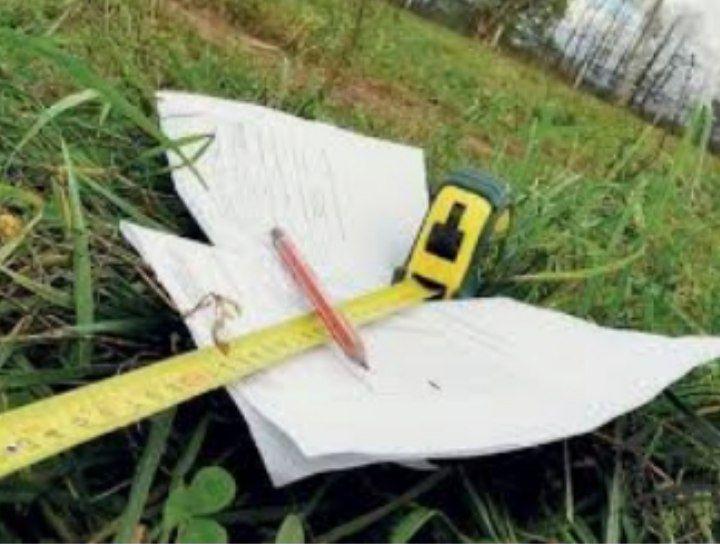 Tanob nima?
Tanob
Uzunlik o‘lchov birligi
Ekin maydonini o‘lchash uchun  qo‘llanilgan yuza birligi
1 gektar yer = 12 tanob yerga teng
Mustahkamlash
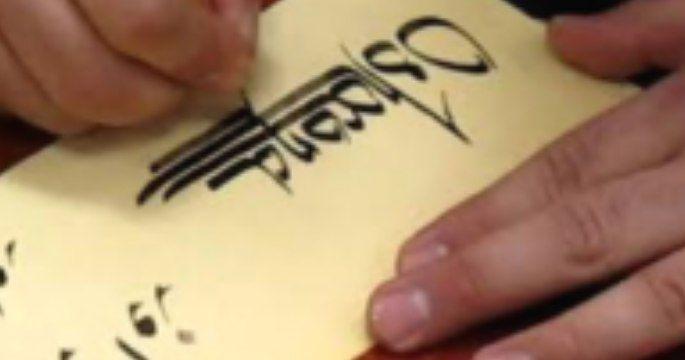 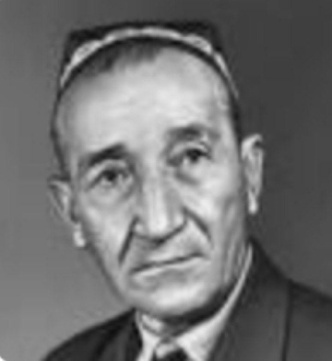 xattotlik
novvoy
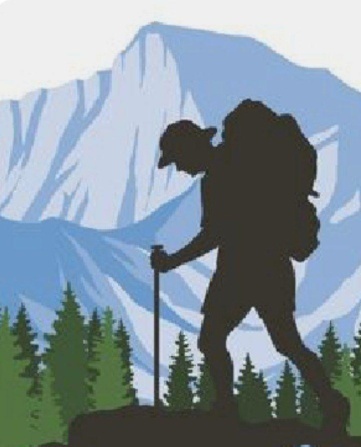 G‘afur G‘ulom
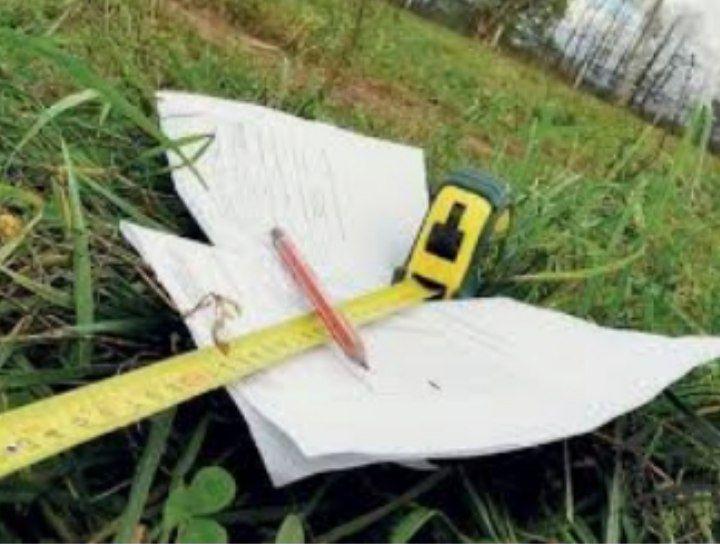 10 ming
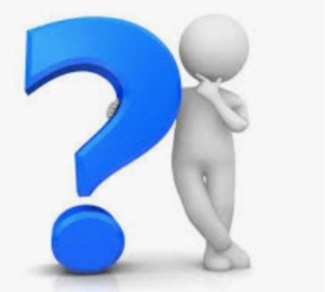 “Sayohatnoma”
“Tanobchilar”
Mustaqil bajarish uchun topshiriq:
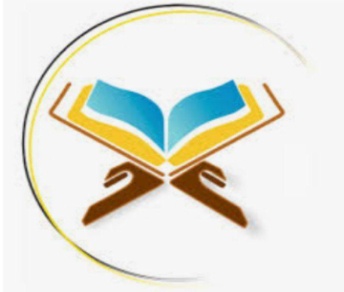 “Tanobchilar” satirik hikoyasini o‘qing.

            Hikoyaga taalluqli bo‘lgan ma’nosi qiyin so‘zlarni daftaringizga yozing.
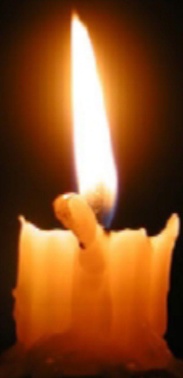 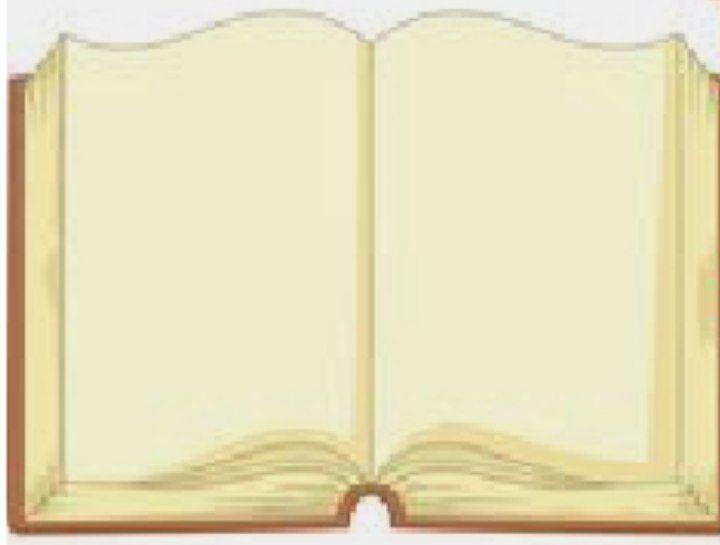 102    -   104
bet